My  FavouriteFood!
Micha Kostin
2 «A» class
I like pizza.
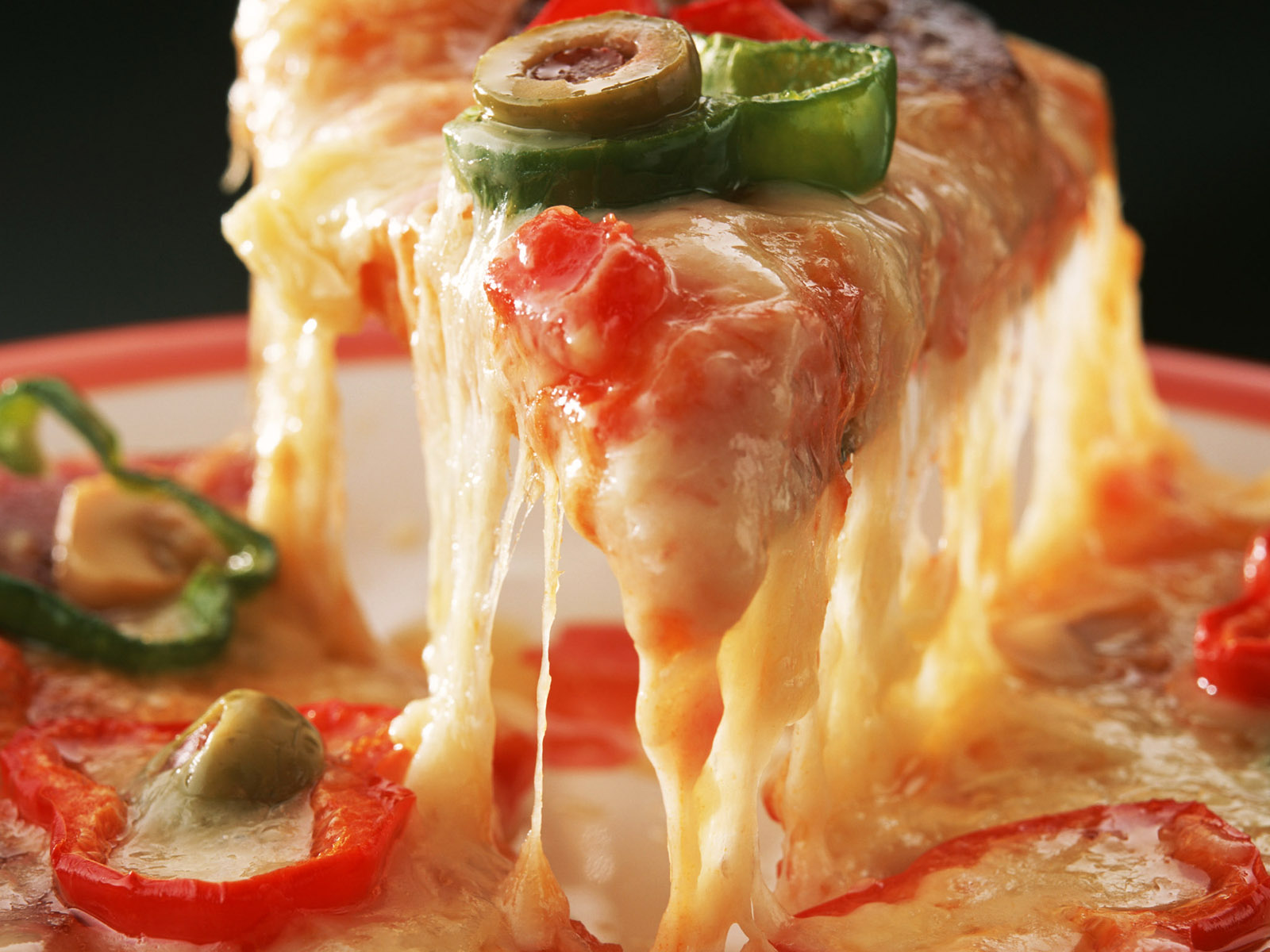 I like milk.
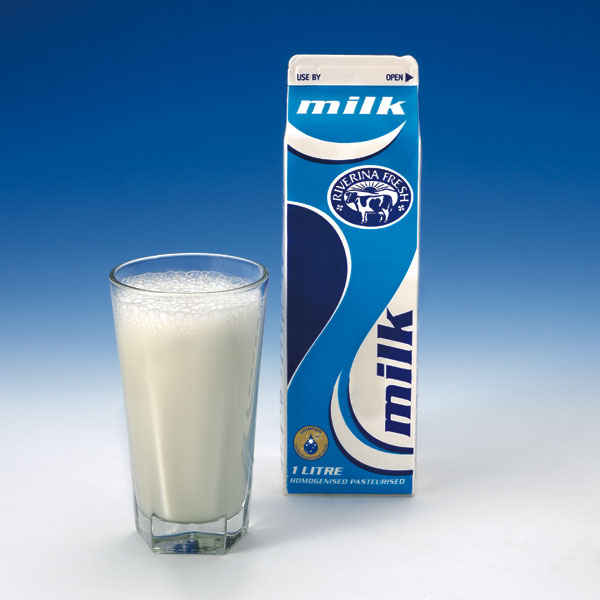 I like chocolate cake.
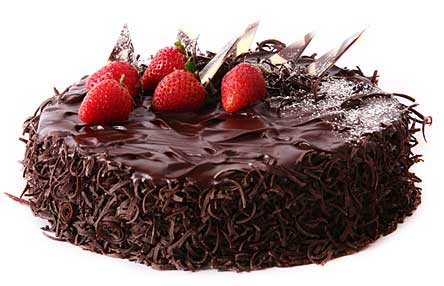 I like apples.
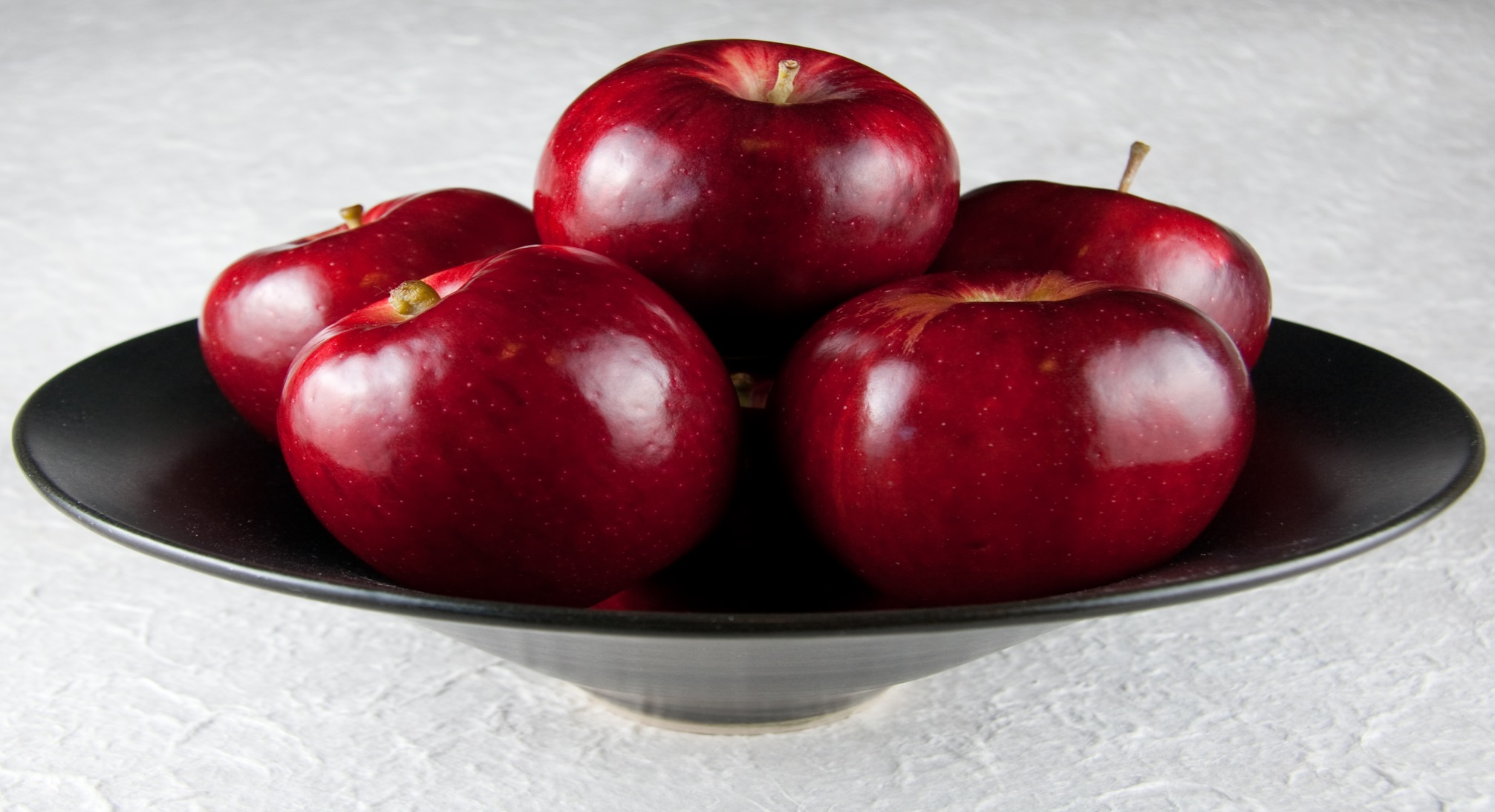 I don ‘t like chips.
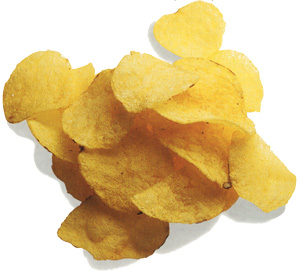